ePrescribing: How we introduced electronic prescribing with empathy during the COVID-19 pandemic
Amanpreet K Sidhu 
Lead Pharmacist Informatics
Reena Lal
Deputy Lead ePMA Pharmacist
We will be covering
EPMA Roll-out Dates
RLH – 28th August 2021 
Clinical documentation Saturday 28th August - whole site
EPMA Monday 30th August
4 week roll-out 

Whipps Cross – 4th October 2021
3 week roll-out

Newham – 1st November 2021
3 week roll-out

SBH – 22nd November 2021
3 week roll-out
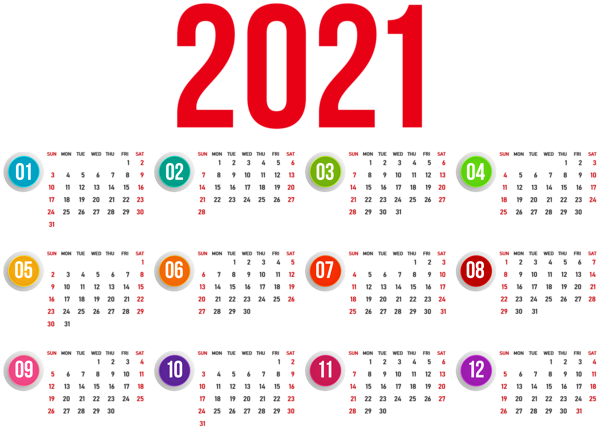 [Speaker Notes: Pausing it in 2020 and then we decided that we would continue once started and the second wave was just behind our implementation. Restart march 2021 we were able to able to reap the benefits of epma during the second wave.]
[Speaker Notes: UAT
mid June easing of lockdown delayed until July, affected the numbers face to face and high numbers
Really difficult to get engagement as we felt we didn’t get the right people in the room. 
One of the major problems we found was site variations amongst specialities 


FDR
Mimic go live so that FDR is Close to reality and think about the environment. 
Transcribing, photocopy use a variety, time it and make u check skill mix. 30 mins per chart 15min check 45 min per chart. One hour itu and 30 mins check. 
Timings were critical to the ward orders for go live and how many ward in a day.
Do test the proforma and make sure it work
test smart card issues, had big problems with the smartcards. 
Scanning few bar codes to test good to get a big sample. Equipment is very important 
Lessons learnt: Make sure it as a mdt approach to agree deadlines, not just pharmacy]
[Speaker Notes: Empowering people to use the system and training other users. 

Training and engagement sessions

WeConnect Weeks- two weeks worth of training for all HCP prior to go- live. 
Presentations and videos uploaded to Trust intranet page
Quick Reference Guides  and User guide saved centrally and whole team had links in signature]
Covid-19 Preparations
[Speaker Notes: Ward Management:
Staff testing lateral flow and ward management. Especially for the green surgical elective wards]
Pre go-live
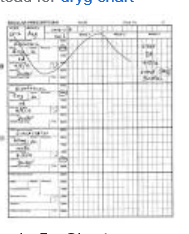 [Speaker Notes: Transcribing checklist 
Lots of comms between transcribing between reena and project manager  
covid measure, link in with the CIL and NIO 
MS teams chosen as comms method between command centre > reena/project manager> co-ordinators of transcribing team 
Use platform to check progress of transcribing and have transcribing material uploaded as files.]
Pre go-live
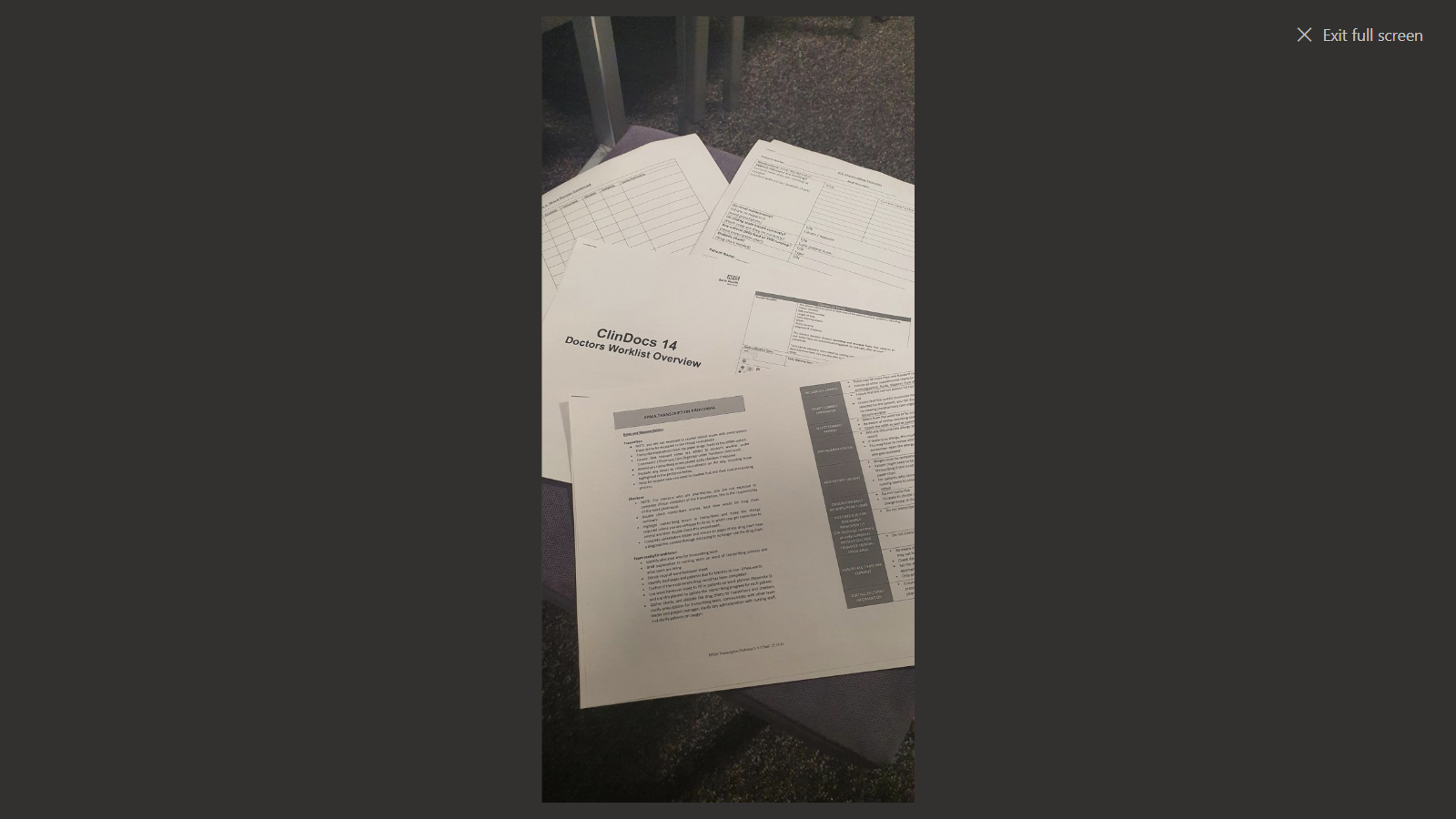 [Speaker Notes: Transcribing proforma
Roll and responsibility within the team – Transc, checker and the co-Ordinator and Reena between everyone. 
Team co-ordinator role was v important.
Specifics on how to transcribe each element of the drug chart electronically e.g. start stop dates, ABX, reducing doses, PRN, care plans, placeholders etc.
Cancellation stickers 
Ward planners
Screenshot of all care plans
utilising DHX as inpatient orders

Rotas:
Team who the transcriber and checker.
The clinical co-ordintoror after the team to do pharmacy clinical screening 
Ward location, speciality and covid areas]
[Speaker Notes: Communication mop up the non-epma to live area etc.
One team supported the other or merged the teams as needed. Flexibility if needed.]
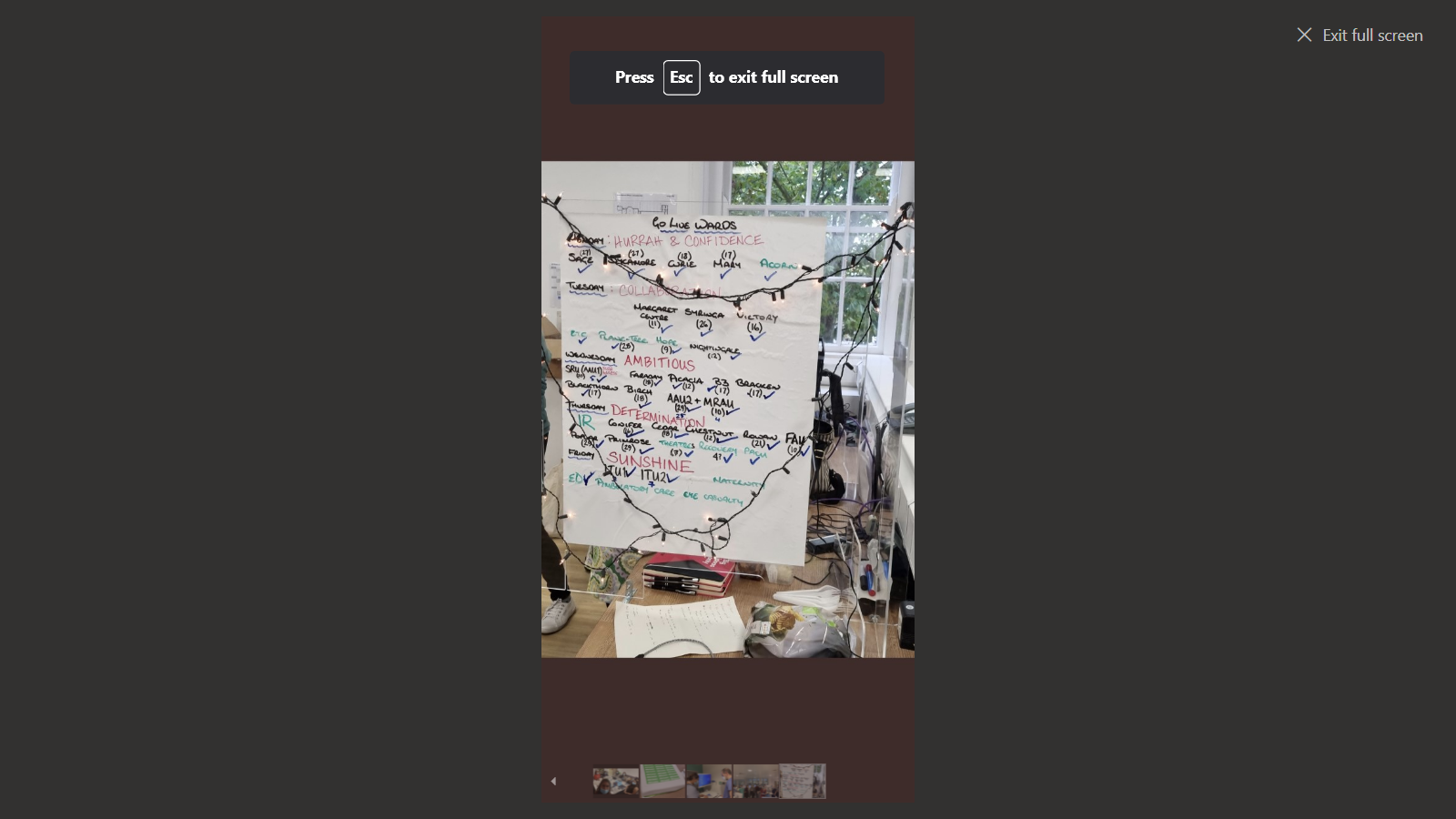 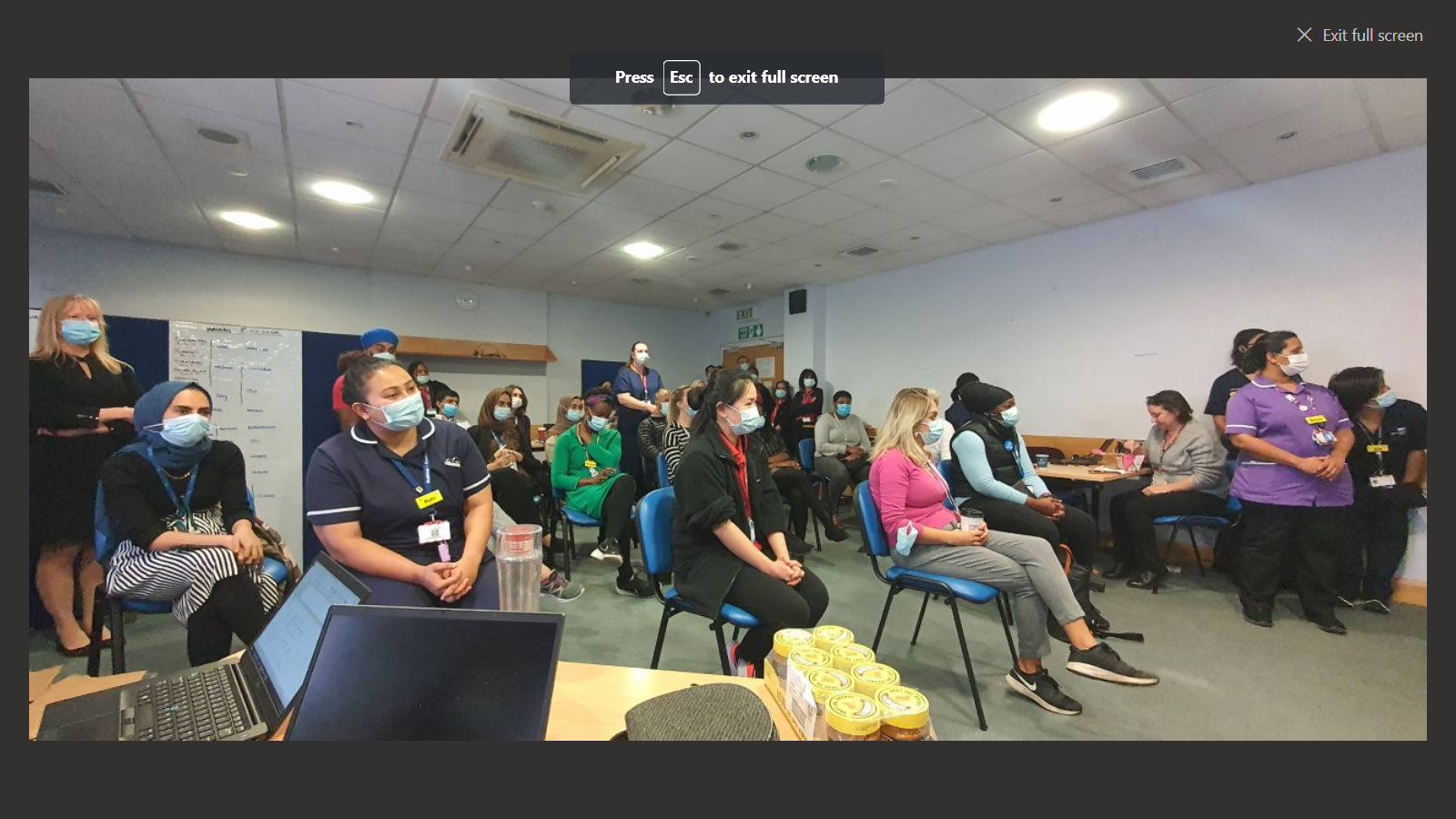 Make sure to celebrate along the way
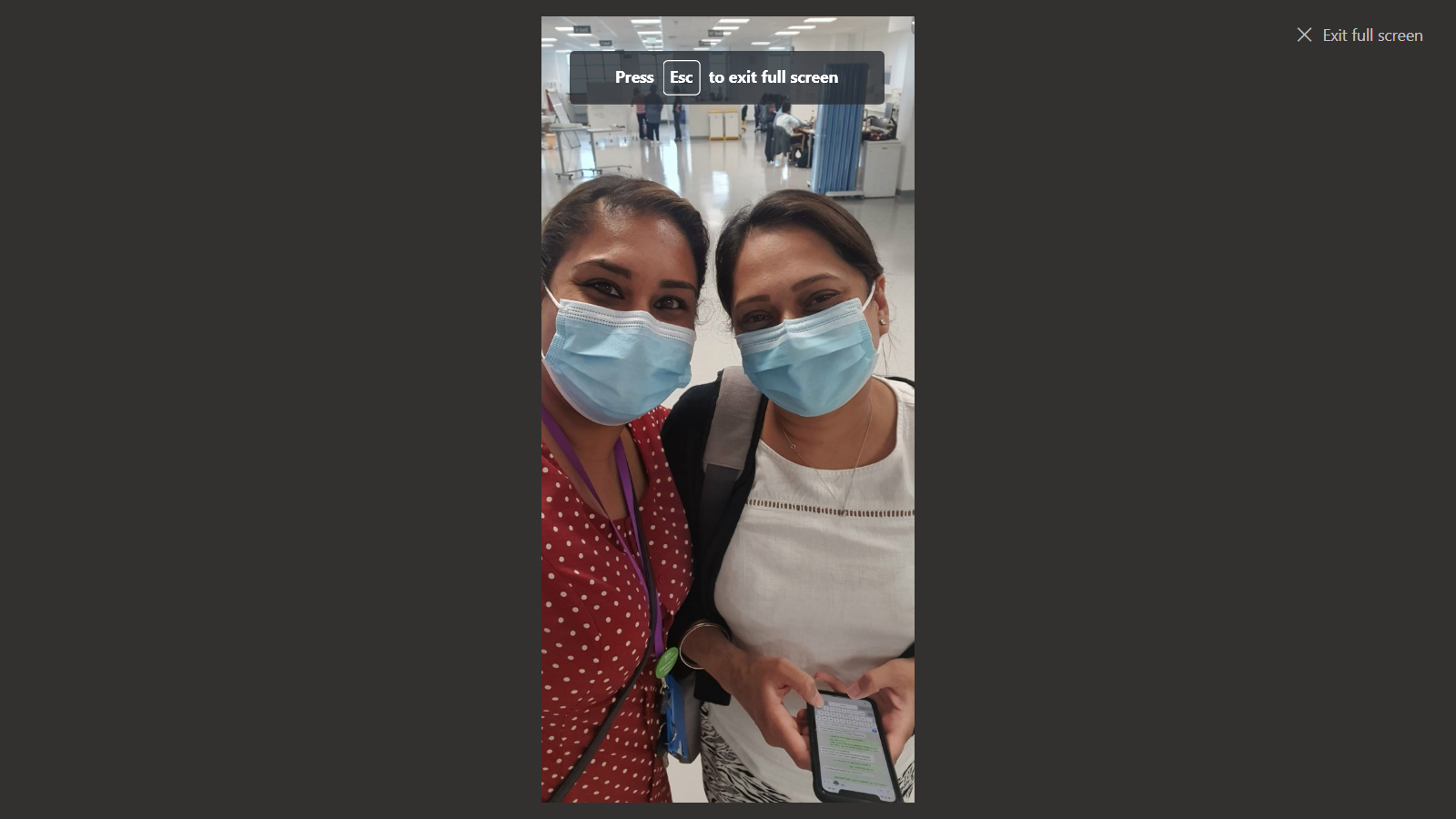 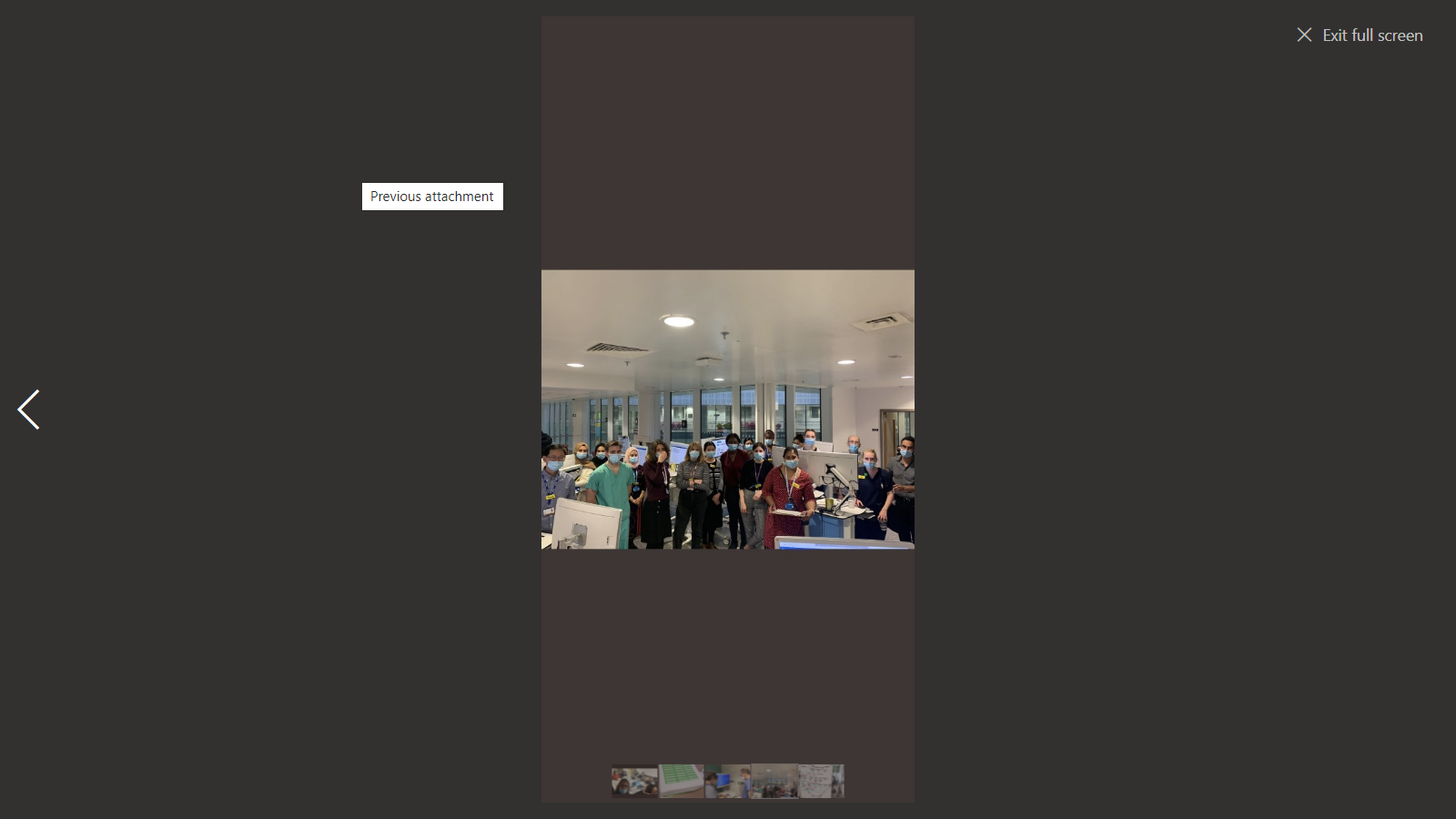 How we can extract data
[Speaker Notes: So as we have discussed we have a lot of data at our finger tips. Barts health has over 1800 beds although this number is always subject to change.
We have different ways in which we can extract data and use it to our advantage to ensure safe and effective use of medicines.

LON: looks at patterns and trends within the organisation and allows you compare with other cerner sites. It allows you to be proactive and identify bottlenecks across the system. The data recognise gaps and helps to transform, and address areas/individuals that may need assistance and identify opportunities for advancement through monitoring operational work. However it does not give you patient level data.]
Cerner Reports
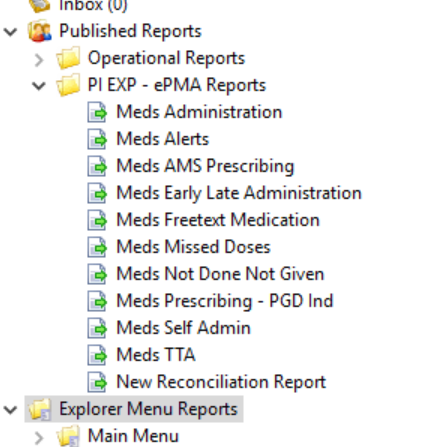 [Speaker Notes: Explain the differences between the reports that can be accessed through business objects.

Meds administration: Details of meds administered for a user defined period of time.
Meds alerts: Details of alerts associated with meds PHA and Multum alerts.
Prescribing: The prescribing report displays in-office medications and prescriptions within a given location in order to track in-office medications for ordering purposes and to understand which medications are being prescribed. This includes details of pharmacy medication orders broken down by facility and ward.
Early/late administrations: Medicine administrations either given two hours ahead or after the scheduled administration time.
Free text medications: Meds orders places as free text broken down by facility and nurse unit.
Missed doses: Details of scheduled meds administrations that are on the MAR and marked as overdue or missed doses.
Meds not done/given: Details of scheduled meds administrations that are marked as not done or not given by clinical staff.
Self-administration: Details of scheduled meds administrations that are marked as self-administrations.
Medication history and reconciliation – current inpatients: This report displays a list of current inpatients and each patient's medication history and admission medication reconciliation status.]
Freetext Medication Report
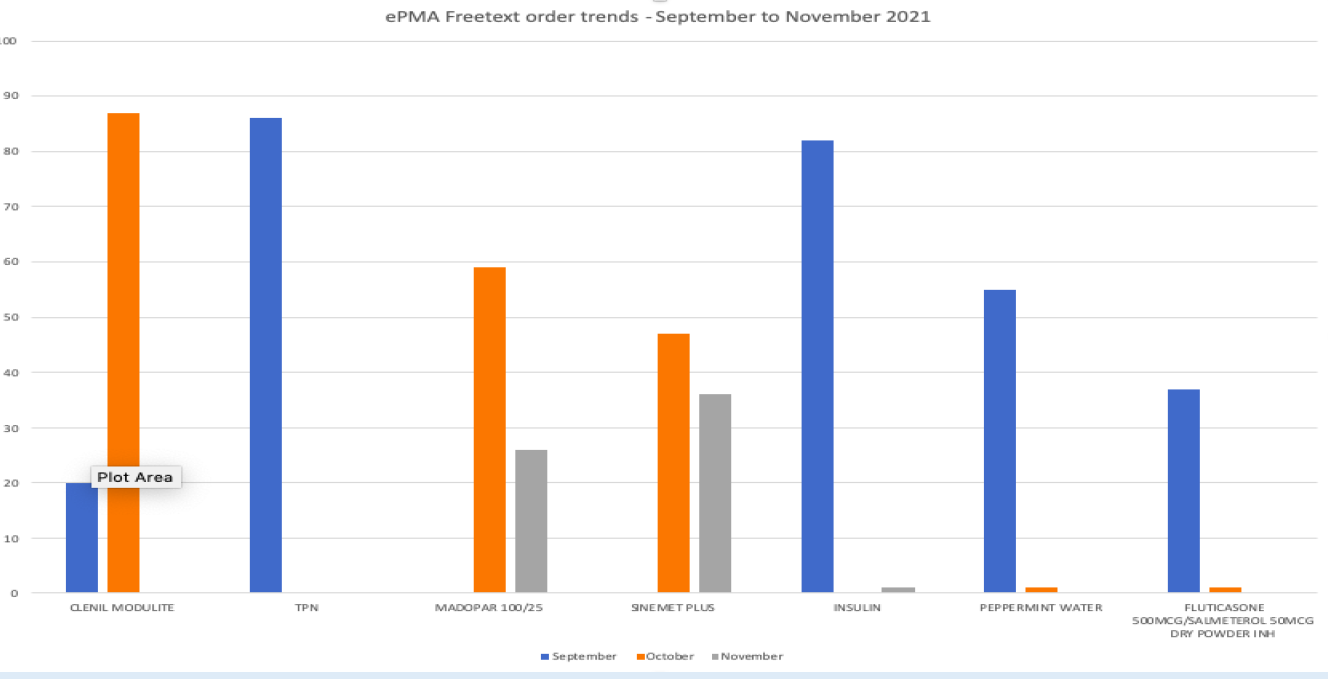 [Speaker Notes: Explain what a freetext order is 

The first of these reports that we used during go live was the Freetext orders helped us to identify prescribing trends:

The graph shows

Explain how items are hidden within care plan which lead to free text orders 

The actions we took after the meeting:

Did the medication not exist in the system, if not then it had to be added
Was the brand being added and the user should be prescribing generically
Was the medication being prescribed outside of the care plan in which case some comms and training was needed. Search criteria
Spelling mistakes]
Freetext Medication Report
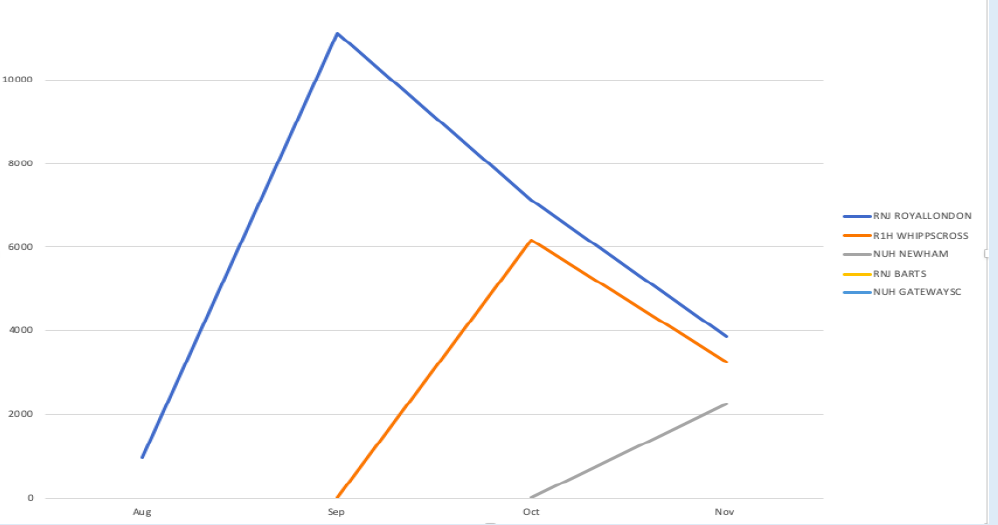 [Speaker Notes: Trend show the number of orders and how these reduced over time.

The number are very high as the order is counted every day as new order rather than a one off.]
Multum Alerts
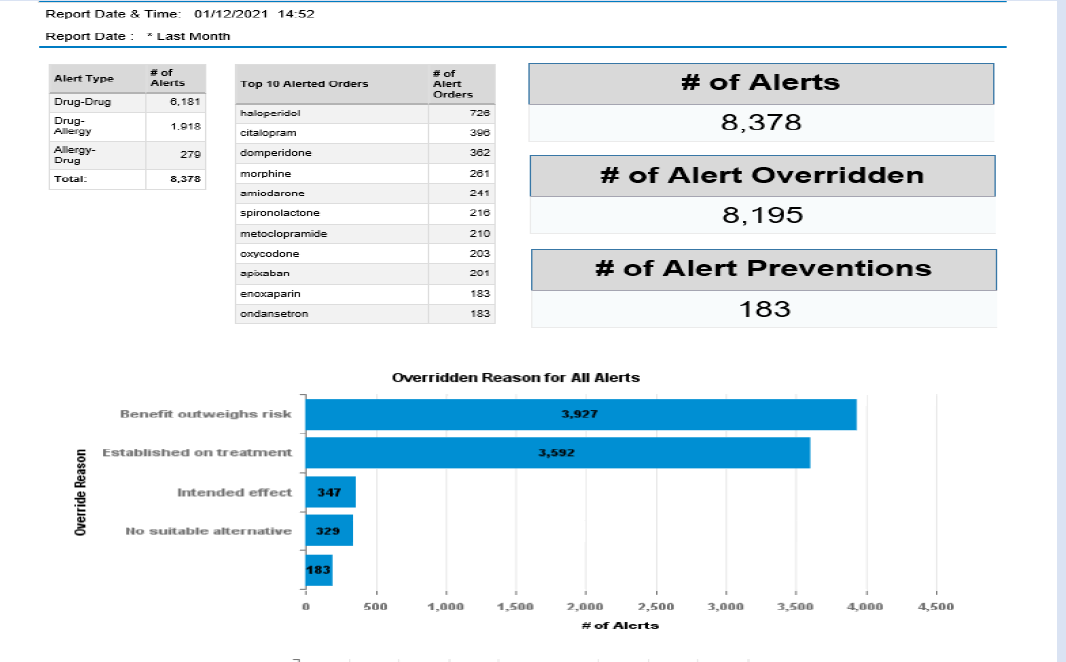 [Speaker Notes: The report data generated can be used to ensure that the amount of alerting is appropriate moving forward and works to prevent clinical issues and reduce prescribing risk 

Alert can be filtered to ensure that only severe alerts fire to reduce the number of alerts
The trends can be used to Identify individuals/ groups who have overridden alerts and the override reason documented, and make changes accordingly, stop inappropriate alerts from firing e.g aspirin and warfarin for cardiac patients. Benefit v risk 
Identify the number of alerts accepted – that we considered useful 
Data can be used for individual DATIX investigations and serious incidents 
Work to optimise the system so that unnecessary alerts are removed to reduce alert fatigue 

This is an ongoing action and we are not there yet]
[Speaker Notes: We have a process to ensure it is fair and equitable, we make sure we align this with the trust agenda.

We are looking at the medication safety quality objectives and these are reported externally. epma has allowed us to set a standard and deliver and improve quality through reporting
 
Medicines safety quality indicators we will be reporting on % of missed doses and number of patients that receive medication in spite of an allergy. Talk about freetext allergies]
Medication requests KPI
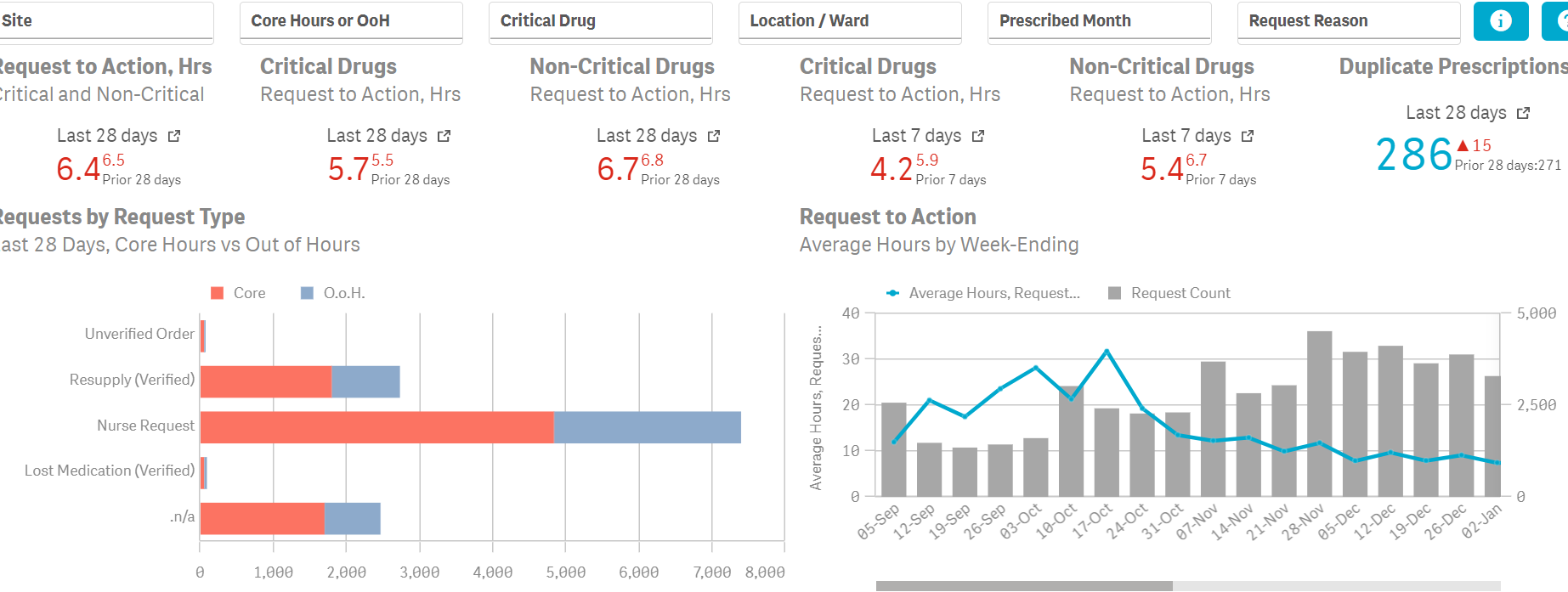 [Speaker Notes: This is one of our clinical KPI

Duplicate within 48 hours]
Clinical dashboard
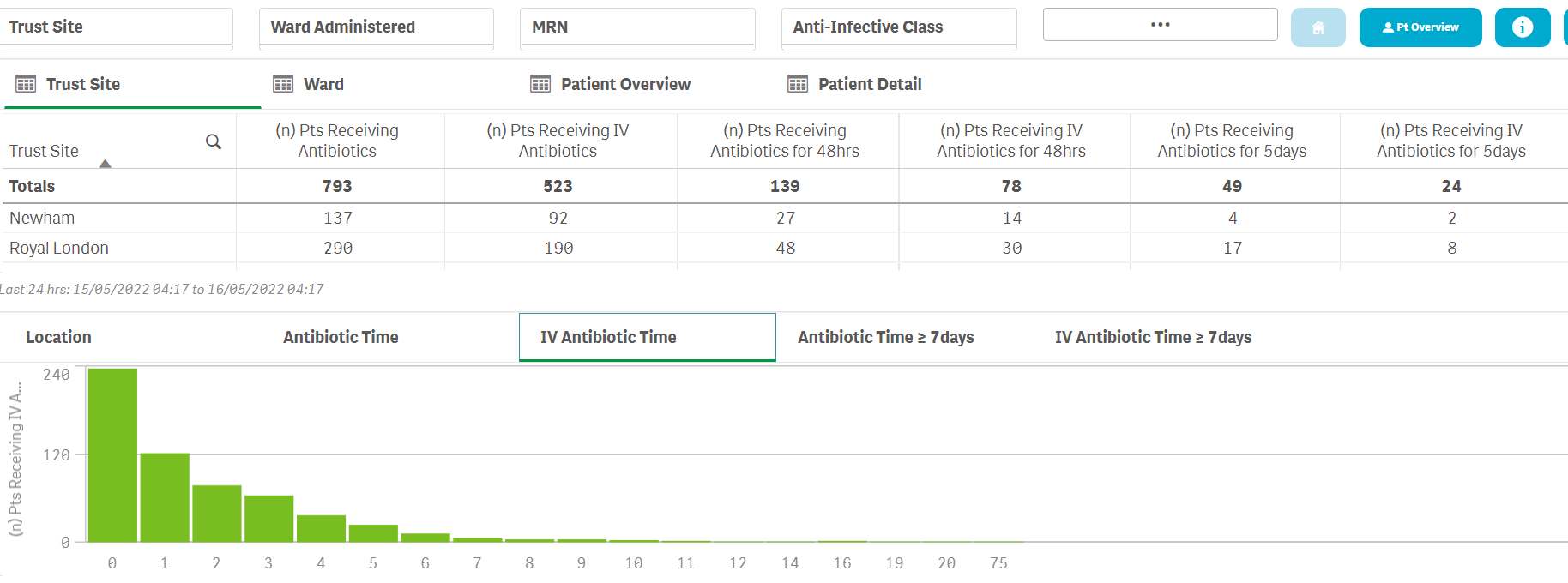 [Speaker Notes: In the future we hope to link it with vital signs 

Prescribing trends and focus training 

Improve treatment and demonstrate how it interacts with the health record

You can see the order details the drug, duration, indication, when it was started, who prescribed it and who screened it

75 days and can see it for splenectomy]
ANY QUESTIONS?Amanpreet K Sidhu Lead Pharmacist Informaticsamanpreet.sidhu1@nhs.net      @asidhu12Reena LalDeputy Lead ePMA Pharmacistreena.lal1@nhs.net       @reenzlal
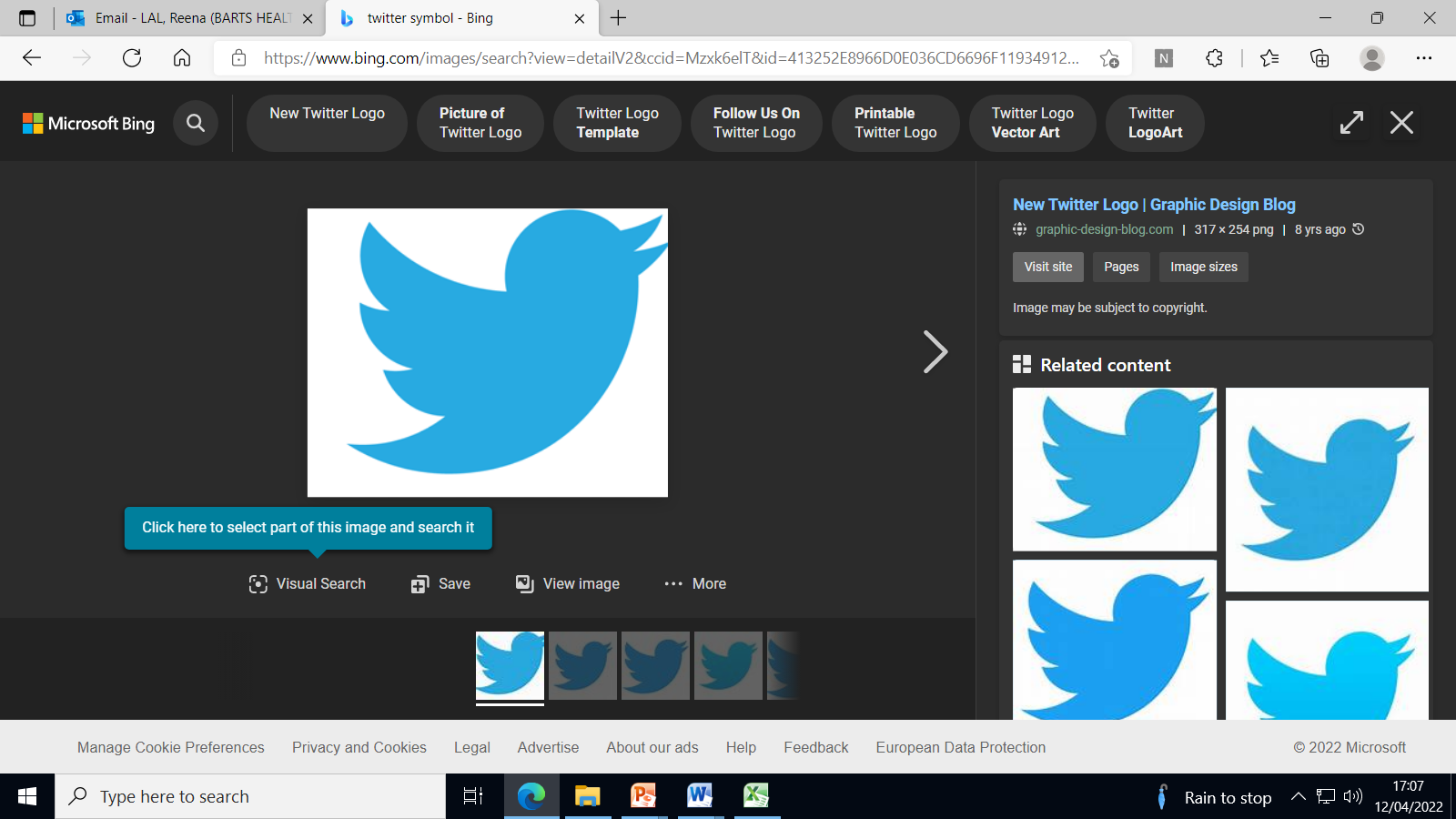 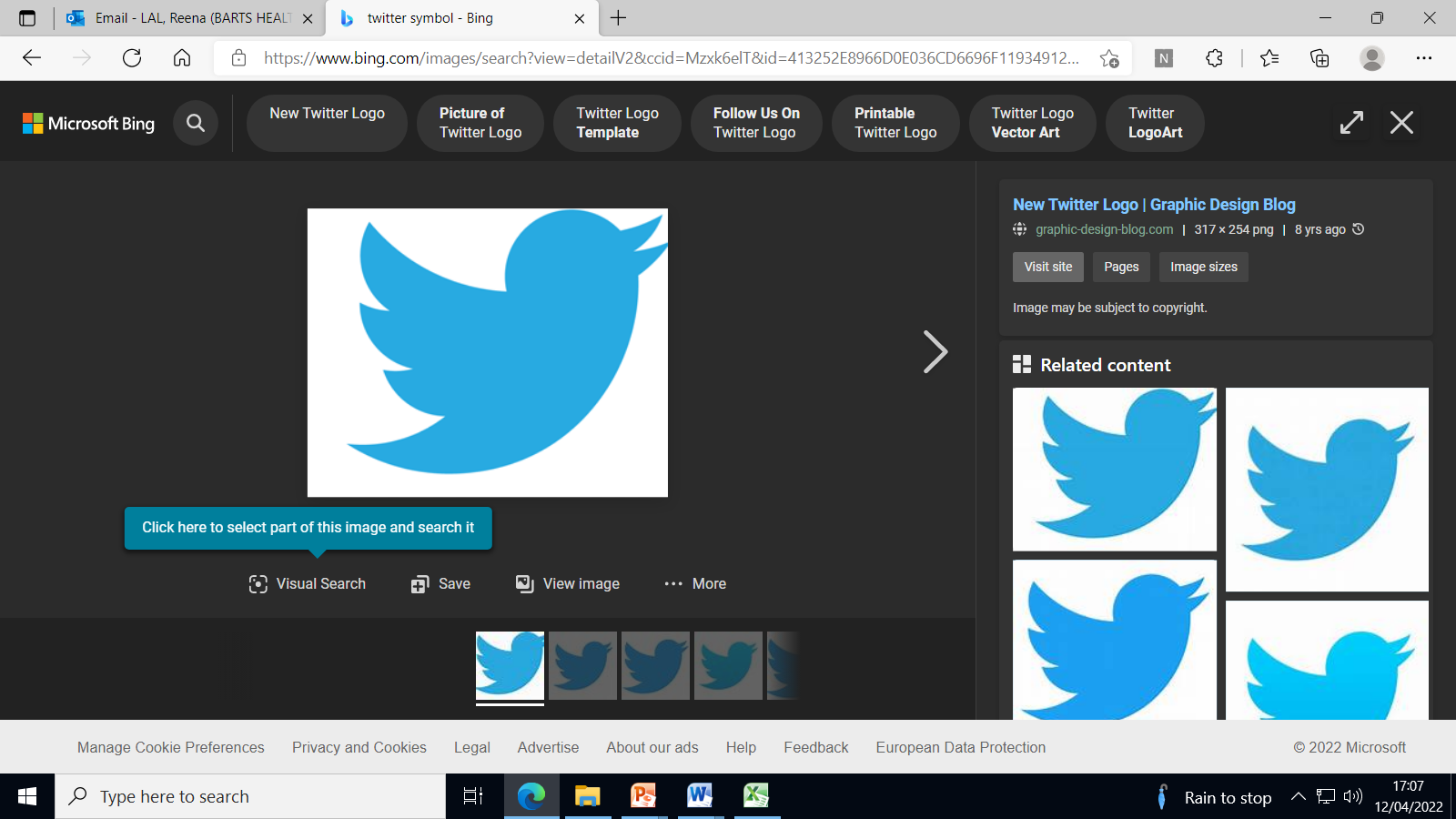